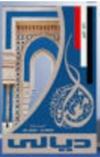 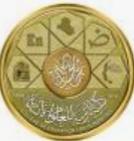 وزارة التعليم العالي والبحث العلمي     جامعة ديالى / كلية التربية للعلوم الإنسانية                قسم الجغرافية - المرحلة الرابعة     جغرافية سياسية     مدرس المادة /  م . د. ذكرى عادل محمود
نظريات القوة      (نظريات الاستراتيجية الدولية الجيوبولتيكية )
نيكولاس سيبكمان :1893-1943
أستاذ امريكي اهتم بدراسة العلاقات الدولية ومشكلات القوة ,  تاثر بماكيندر  واهتم بدراسة العلاقة بموضوع الجغرافيا وبين السياسة الخارجية للدولة واعتقد ان العوامل الجغرافية هي اكثر العوامل المؤثرة في السياسة الخارجية للدول لثباتها النسبي واشهر كتابه المرسوم (جغرافية السلام ) الذي نشر في عام 1944 بعد وفاته .
من ابرز افكاره ان القوة الوطنية هي العامل الحاسم في سلامة الدولة , ولا يتحقق السلام الا ببناء قوة تدعمه وهو امر لا تستطيع تحقيقه الا الدول الكبرى , وكان يرى في النظام الجماعي للسلام خير وسيلة لتحقيق هذا الهدف , كتأليف عصبة الأمم المتحدة او اي تنظيم لتحقيق التوازن الدولي , وقد اكد ان مكانة الدولة من العالم تتوقف على ثبوت موقعها الجغرافي وعلاقته بمراكز القوى العالمية .
ولتحقيق السلام العالمي يرى سيبكمان ان هناك ثلاث طرق هي :
1- الطريقة الفردية وبموجبه تبذل كل دولة ما في وسعها لتحقيق امنها القومي .
2- الطريقة التعاونية من خلال الاتحادات او على أساس تقديم المساعدات  .
3- طريقة الامن الجماعي القائم على أساس المسؤولية الجماعية . 
بالنسبة لآرائه بنظرية ماكندر ....
 اكد ان السويداء غير ما ذهب اليه ماكيندر فهو ميت لانخفاض درجات حرارته وبالتالي ضالة موارده الزراعية .
كما يلاحظ سيبكمان ان معظم موارد القوى المحركة , وكذلك الحديد ومعادن اخري متمركزة في روسيا الاوربية وليس في سيبريا وان سيبريا مناطق تخلخل سكاني ,
 وامن ان مركز  اتحاد السوفيت سيضعف نسبيا اذا ما تقدمت كل من الهند والصين لاكتظاظهما بالسكان ومجاورتها لمنطقة السويداء وهذا ما هو متوقع عام 2025, اذ سيبلغ سكان الصين كما هو مقدر 1300 مليون  والهند 1000, اذ استمرت الزيادة السكانية بمنطقة الاطراف الحالية .
اما الهلال الداخلي (لماكندر)فقد اسماه  سبايكمان بمنطقة الأطراف - -Rim land
وحدده بانه يشمل كل أوروبا عدا روسيا والجزيرة العالمية بما في ذلك العراق  واسيا الصغرى وايران وأفغانستان والهند وجنوب شرق اسيا والصين وكوريا وشرق سيبريا.
 واعتبر سيبكمان منطقة الأطراف بمثابة منطقة فاصلة بين القوى المتصارعة (البرية والبحرية )ولهذا أعطاها أهمية خاصة اذ حدد ان من يسيطر عليها يتحكم في اوراسيا ومن يتحكم في اوراسيا يسيطر على العالم . 
اما بالنسبة للهلال الخارجي رأى (بريطانيا واليابان وافريقيا وأستراليا والعالم الجديد) فقد اطلق عليه اسم القوى الخارجية .
اعترف ان اثر افريقيا سيكون محدوداً لظروف مناخية مما يضعف قواها السياسية .
 وقد نوه عن اهمية موقع كل من الجزر البريطانية واليابانية كمركزين للقوى السياسية تحف بأوراسيا من الغرب والشرق على التوالي ورأى بان تصنيع الهند والصين يهدد سلامة السويداء في المستقبل .
وقد قسم سيبكمان  الكرة الأرضية الى قسمين هما:
1- القسم الشرقي ويضم كل من قارة اوراسيا وافريقيا واستراليا .
2- القسم الغربي ويتألف من الامريكيتين الشمالية والجنوبية .
عموما ان سبيكمان كان ينظر الى مسألة السلام واقراره لا بد ان يتم من خلال القوة التي تضمن السلام تبعاً لآرائه .
2- نظرية القوة الجوية
كان لظهور عصر الطيران والفضاء الخارجي دور بارز في تشكيل مفاهيم جديدة في جغرافية العلاقات الدولية , فقد طرح بعض من كتب في مفهوم القوة الجوية اراءه في هذا المجال ,  منهم (A.Mcleish) في مقال نشره عام 1943 بعنوان (توقع النصر)
أشار فيه ان بمقدور الطائرات ان تغير من جغرافية العالم واعتبرها القلب وأشار بالدور الذي تلعبه القوة الجوية في احراز النصر 
وحذر من المانيا واعتبرها القلب الذي يقع في جزيرة العالم .  
وتوقع سيطرة القوة الجوية على منطقة السويداء على جزيرة العالم , وسيطرة القوة الجوية من سواحل جزيرة العالم على البحار وان القوة الجوية يمكن ان تخضع الجزر الواقعة عبر البحار .
وفي عام 1944 نشر جورج رينر آرائه منها ...
ان الطرق الجوية قد ربطت بين السويداء والآورواسيوي وسويداء امريكيا الشمالية الاصغر منها عبر المنطقة القطبية , وتتصف منطقة السويداء هذه بانها منطقة مهددة من احدى القوتين فالسوفيت يشكلون مصدر تهديد السويداء في أمريكيا والعكس صحيح , ويمكن ان تكون قاعدة عالمية لأنها قريبة من الدائرة القطبية , وعليه يمكن ان تصبح المنطقة القطبية الشمالية بؤرة الحركة ومفتاح النفوذ العلمي.

 وترجع أولى هذه الأفكار الى الطيار الأمريكي الكسندر دي سفرسكي الذي ساهم في الحرب العالمية الأولى ثم عمل بعد ذلك ببناء الطائرات وتطويرها , فقد نشر بحثا بعنوان القوة الجوية مفتاح البقاء عام1950.
، فرسم خريطة للعالم بمسقط قطبي للمسافات والانحرافات الصحيحة وتبعا لخريطته هذه يقع النصف الغربي للعالم في جنوب القطب . 
وهذا يعني تقسيم العالم الى عالم قديم وعالم جديد  وقد اعتبرت أمريكا اللاتينية مصدرا للخامات الامريكية ,  وهي في الوقت ذاته منطقة السيادة الجوية للولايات المتحدة الامريكية . 
اما السيادة الجوية بالنسبة للسوفيت فتمتد جنوب اسبانيا وجنوبها الشرقي وافريقيا جنوب الصحراء , أي ان هذه هي المناطق التي يمكن ان تصل اليها السيطرة الجوية من العملاقين  . 
واعتبر سفرسكي منطقة تداخل السيادة الجوية لكل من أمريكا واتحاد السوفيت هي منطقة المصير وتتمثل مناطق التداخل الجوي انجلو أمريكا ( الوطن العربي )
ويمكن تحديد هذه الآراء على النحو الاتي : 
1- من يملك السيادة الجوية يسيطر على مناطق تداخل النفوذ (منطقة المصير )
2- من يتحكم بمنطقة المصير يسيطر على العالم  .